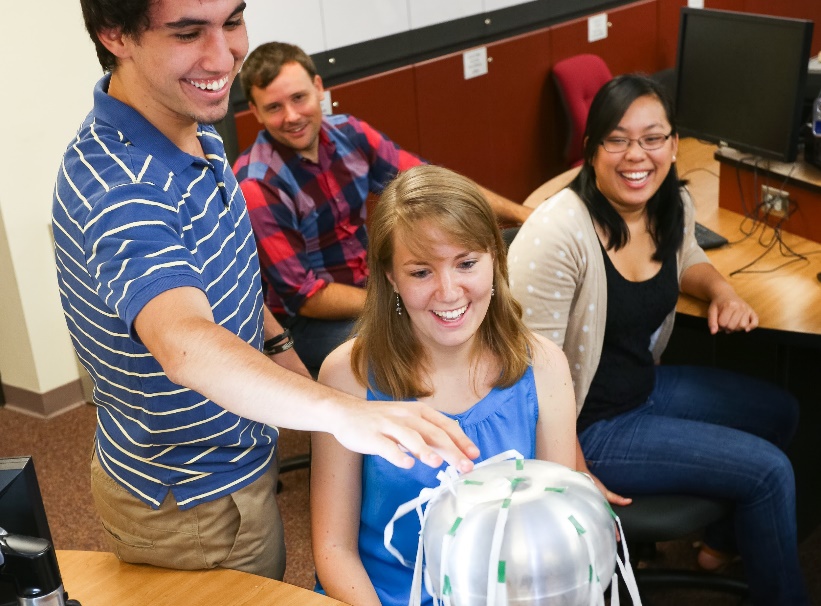 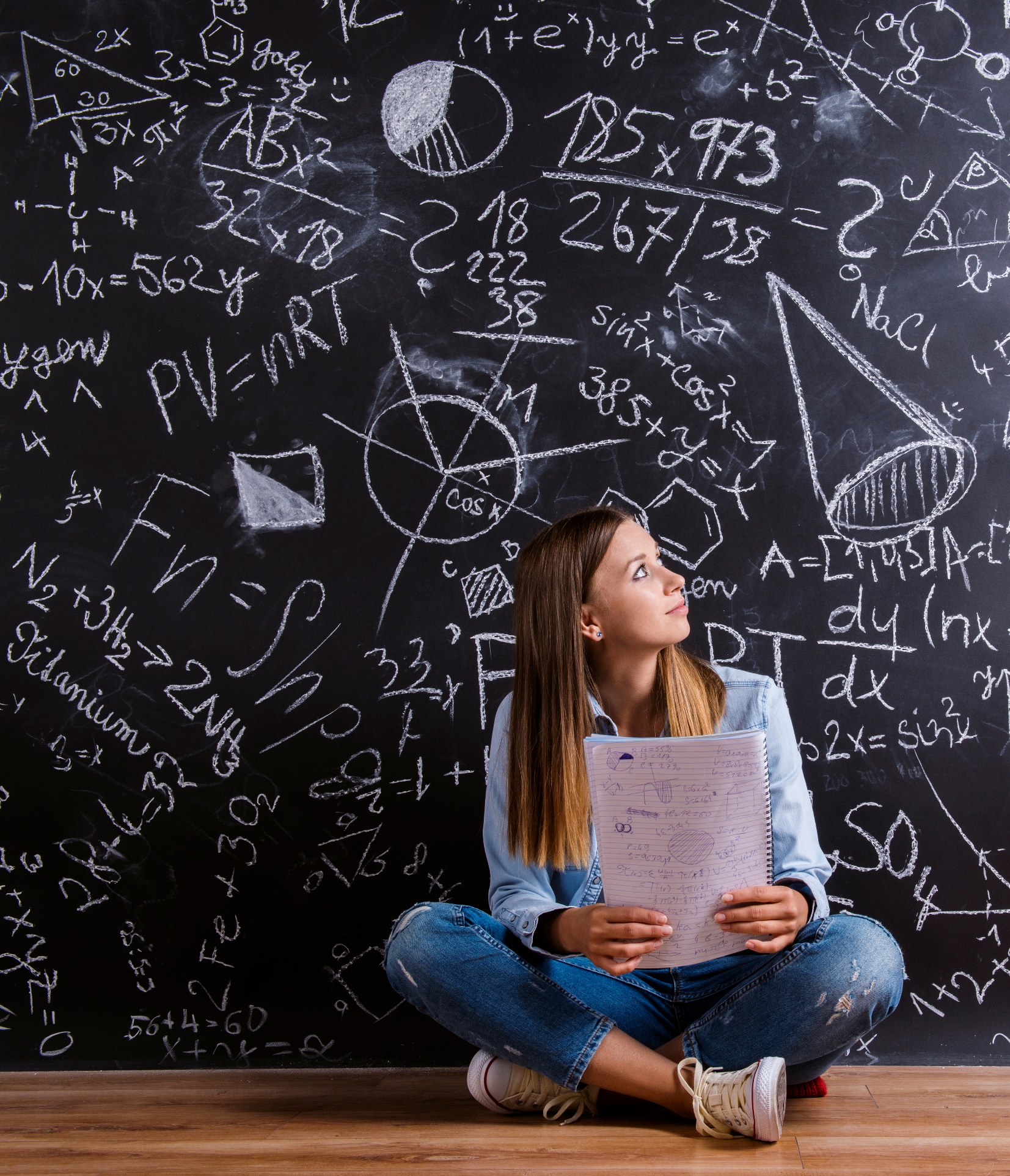 ‘THINKING ABOUT     
TEACHING 
SCIENCE?’
This brochure was  brought to you by  Get the Facts Out:  Changing the  Conversation around  STEM Teaching
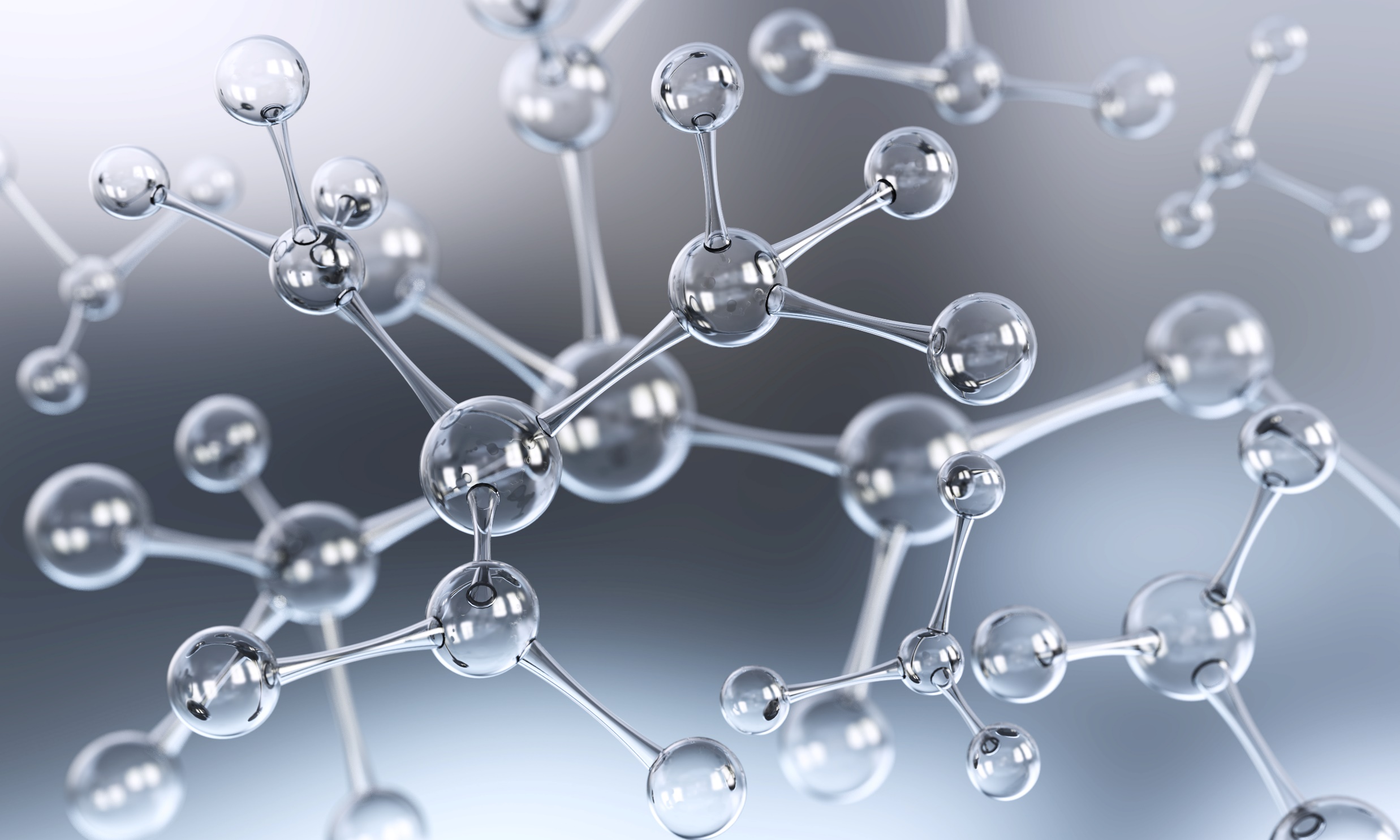 Inspire Young Minds
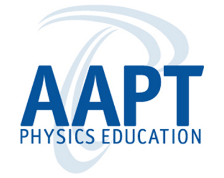 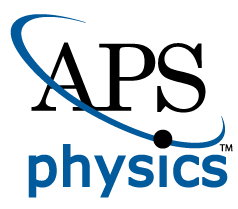 ·   Engineers make Bridges 
Artists make Paintings 
Scientists make Rockets
But Teachers make them All.

I want to bring about sustainable positive change that will continue to propagate on its own, and I think teaching is the best way to do that. While my education at Mines has prepared me to be an effective engineer, I believe that my time is better spent giving others the tools to critically evaluate and address the challenges they encounter. 		
B. O’Brennan, 
Colorado School of Mines
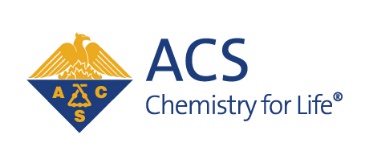 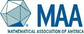 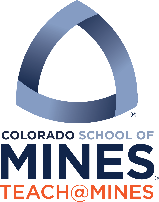 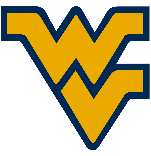 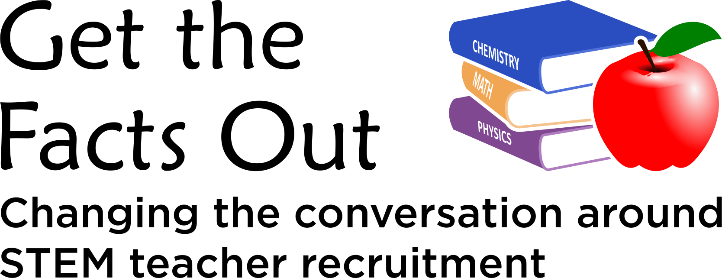 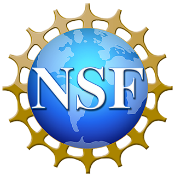 This material is based upon work supported by the National Science Foundation under Grant Nos. 1821710 & 1821462. Any opinions, findings, and conclusions or recommendations expressed in this material are those of the author(s) and do not necessarily reflect the views of the National Science Foundation.
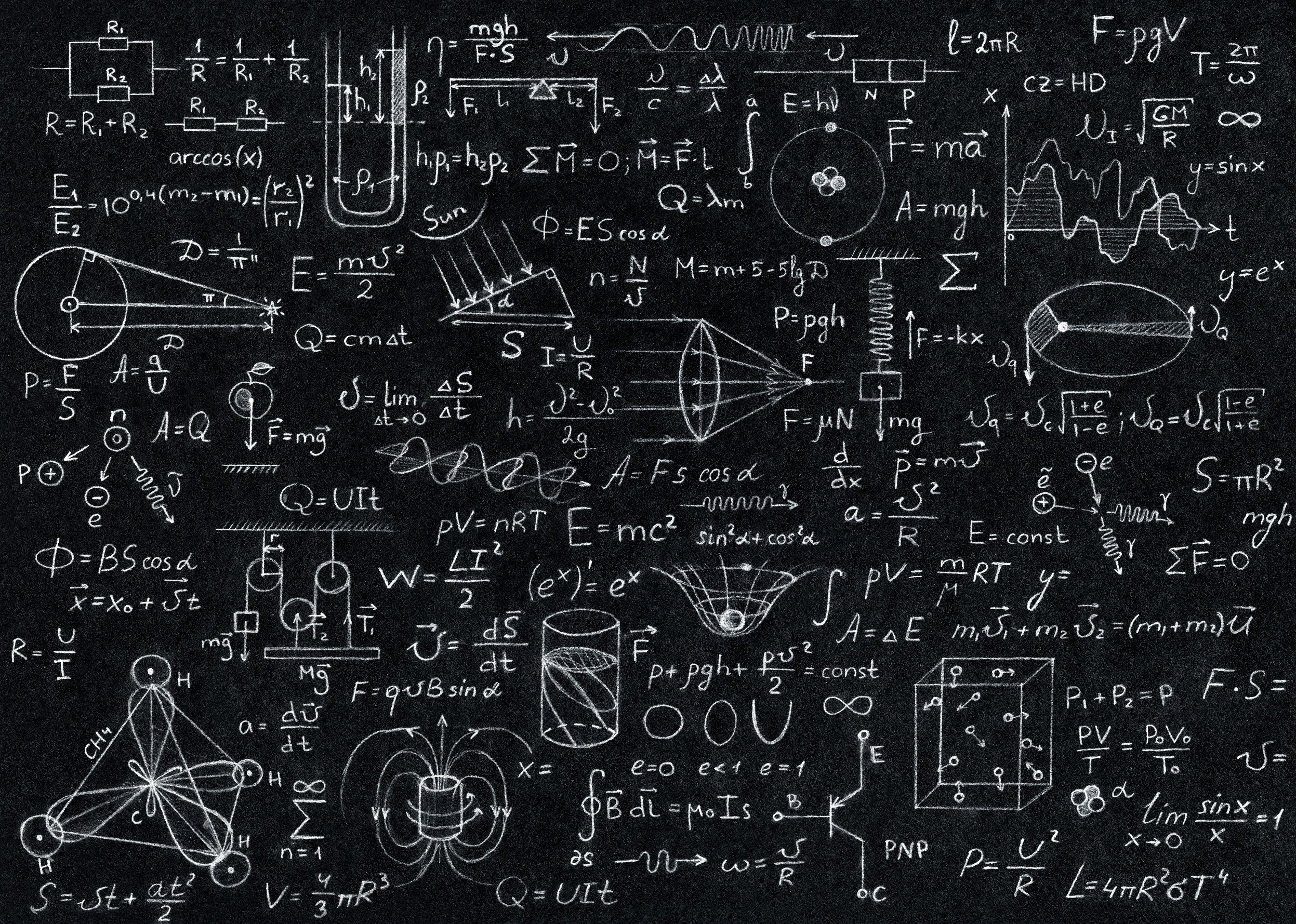 Did you know...
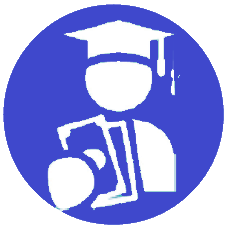 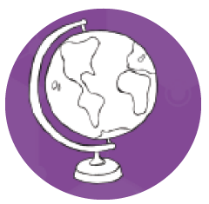 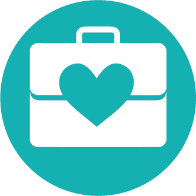 There are student loan  forgiveness programs and  scholarships for science and math teachers1
Teachers rate their lives better than all other occupation groups, trailing only physicians4
You can get a job almost  anywhere as a science teacher2
Teaching is one of the best ways to  work abroad, teaching science in an American school5
Behind every advance in medicine or technology is a teacher who left a lasting impression
Mid-career teacher  salaries typically range between $60,000 and $100,0002
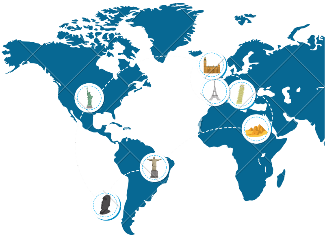 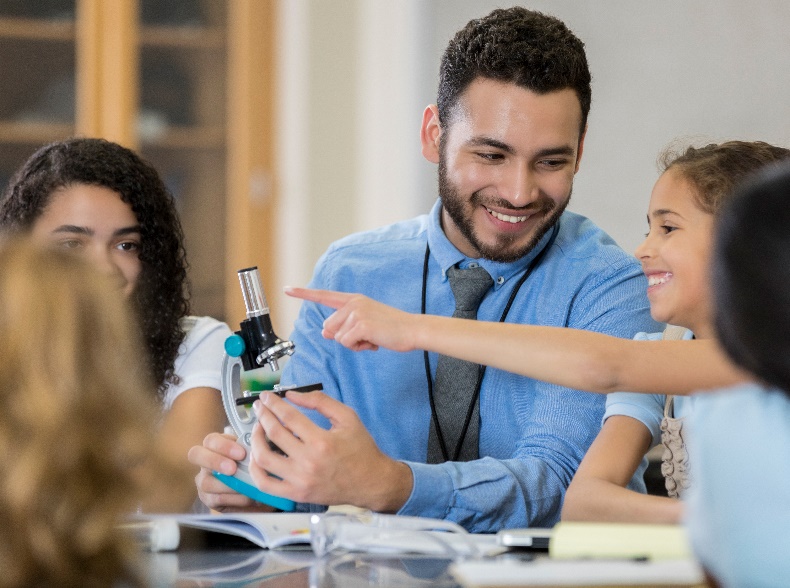 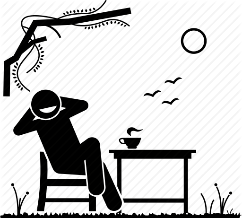 Most teaching jobs have better  retirement benefits than private industry3
Inspire Young Minds 
Teach Science!
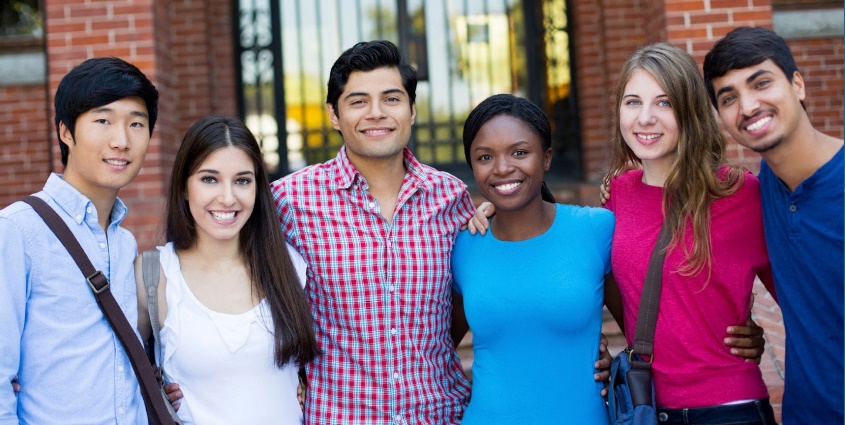 1. See Federal Student Aid at studentaid.ed.gov
2. See the 2017 APS PoPA report at aps.org 
3. Research conducted at the Colorado School of Mines
4. See Gallup Poll data at https://news.gallup.com/poll/
161516/teachers-love-lives-struggle-workplace.aspx
5. See opportunities at https://www.state.gov/key-topics-
office-of-overseas-schools/teaching-in-international-
schools-overseas/
GettheFactsOut.org